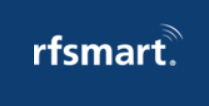 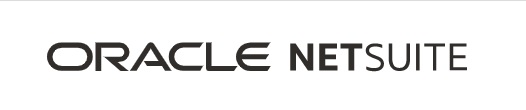 Inventory: Bins, Stock Counts, Adjustments & Transfers
NetSuite Inventory Flow
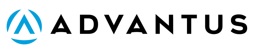 Process Overview
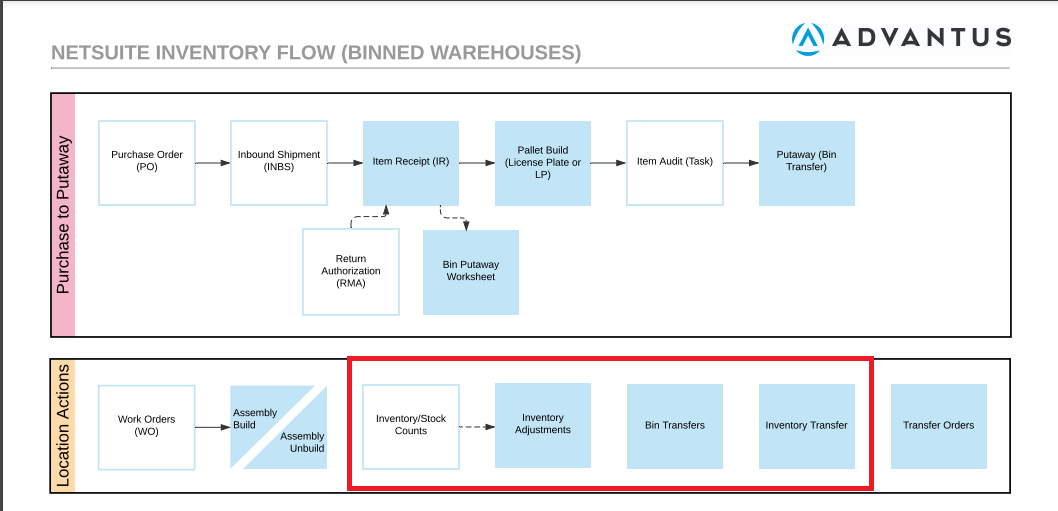 *Inventory Flow job aid is available on Wiki Job Aids page.
Inventory: Bins
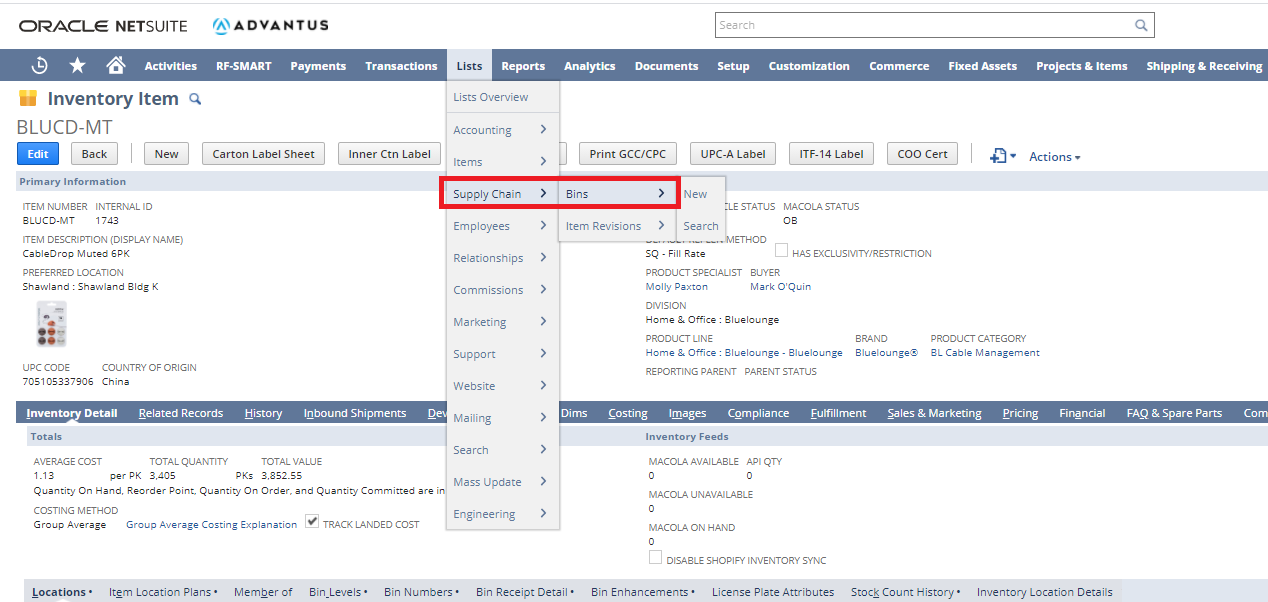 Inventory: Bins
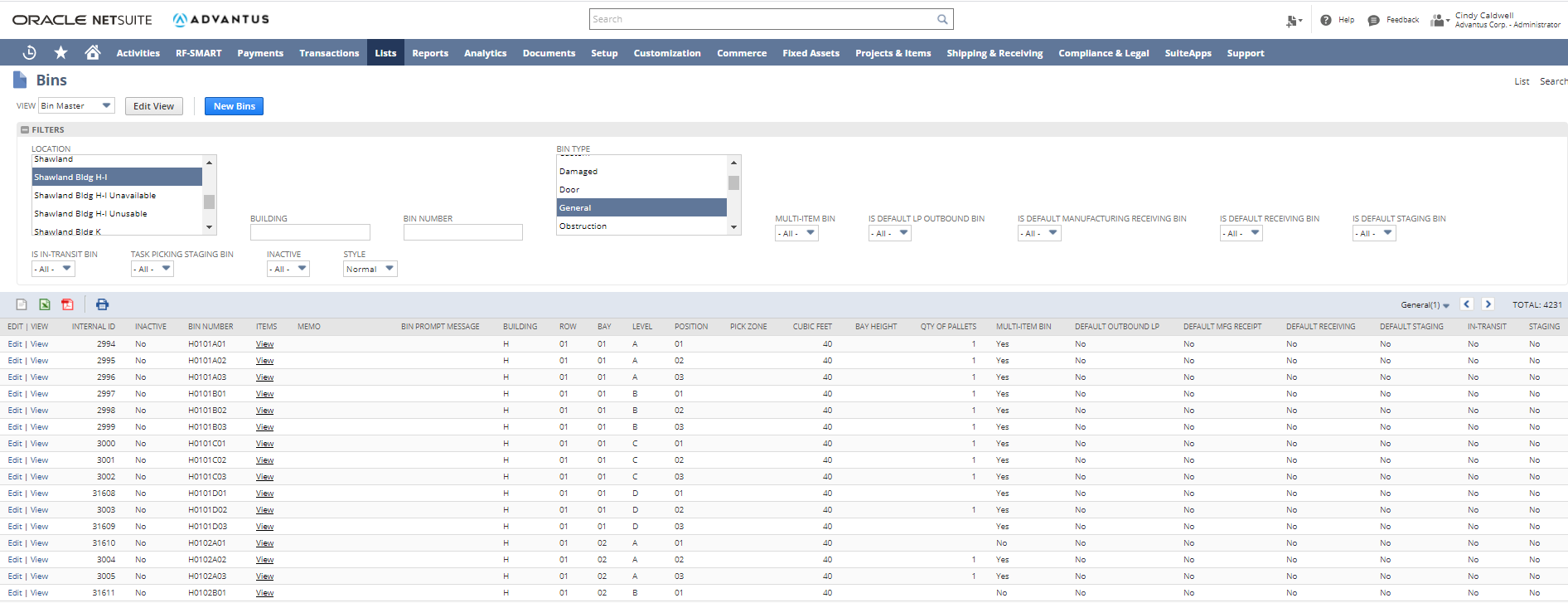 Inventory: Bins
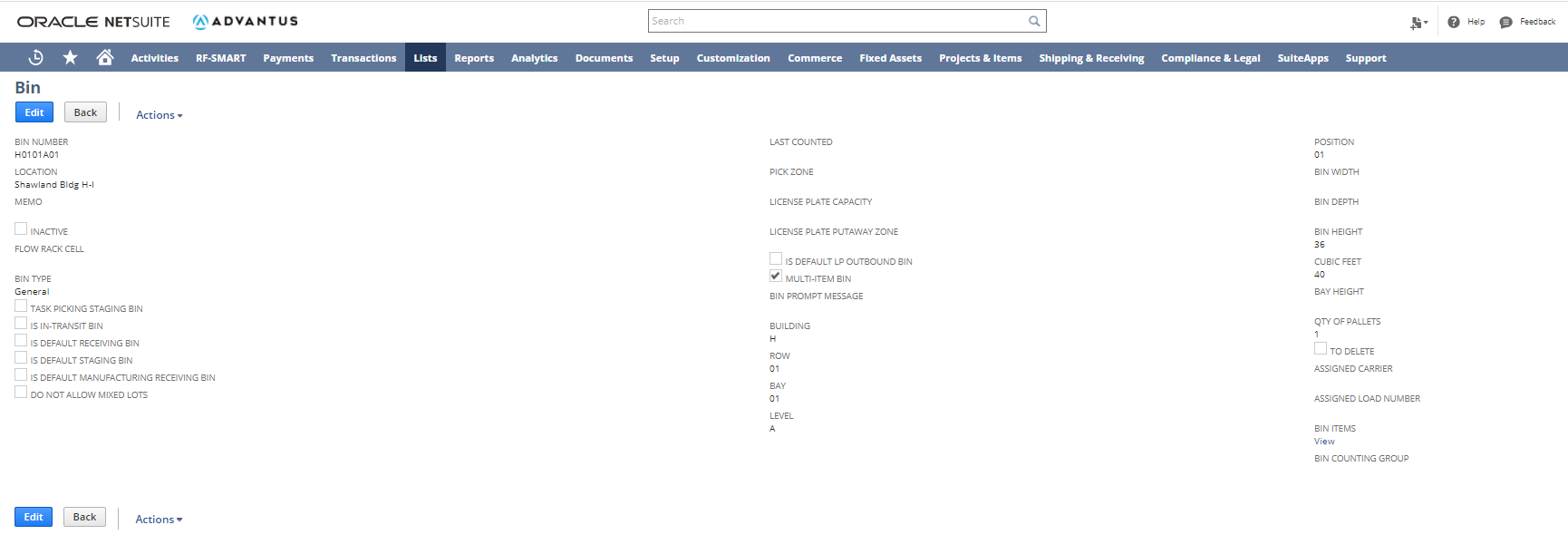 Inventory: Bins
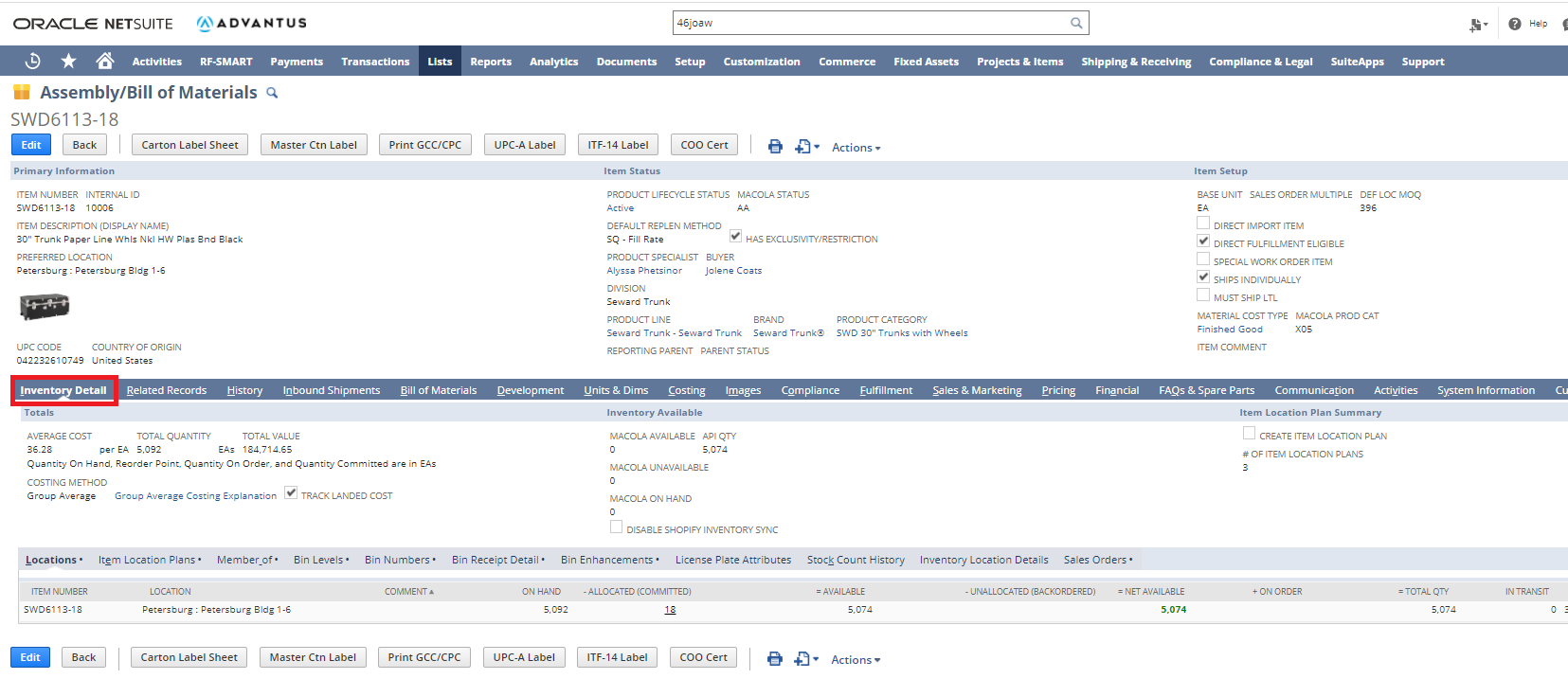 Inventory: Bins
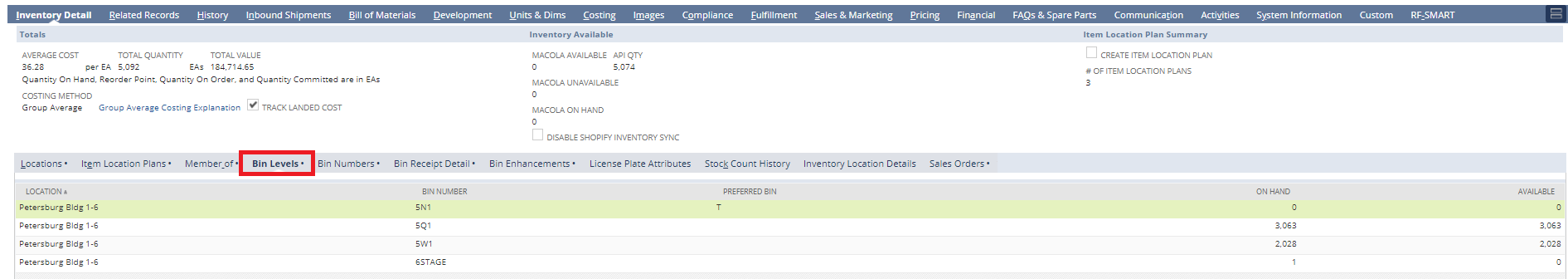 Inventory: Bins
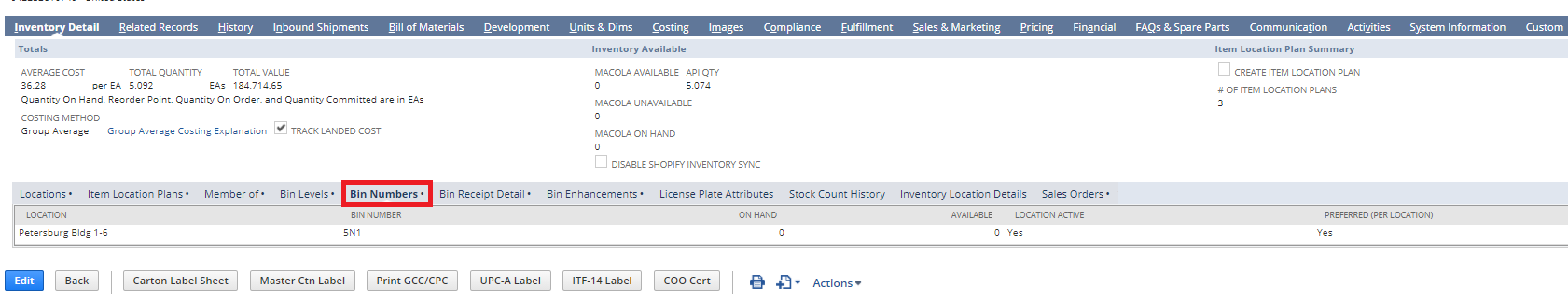 Inventory: Bins
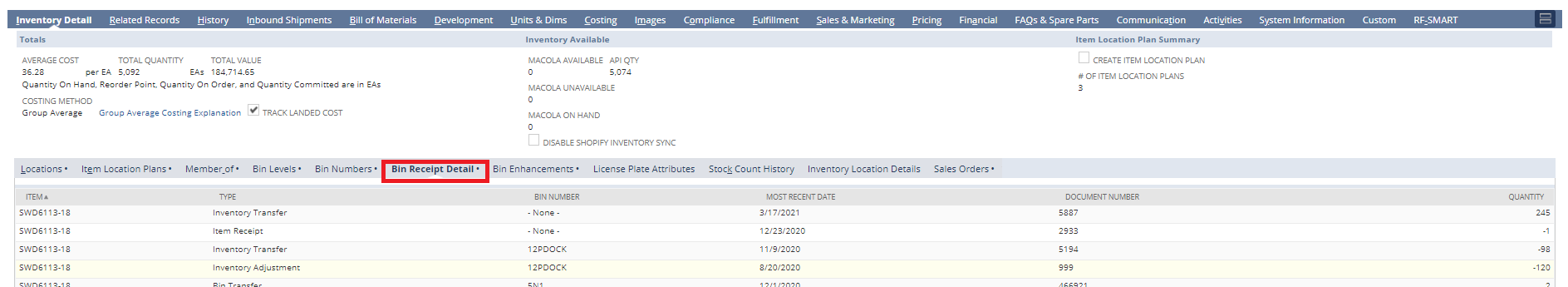 Inventory: Stock Counts
Scheduled off item classification
Class A: count interval is set for 90 days
Class B: count interval is set for 180 days
Class C: count interval is set for 360 days
On demand
Inventory: Stock Counts
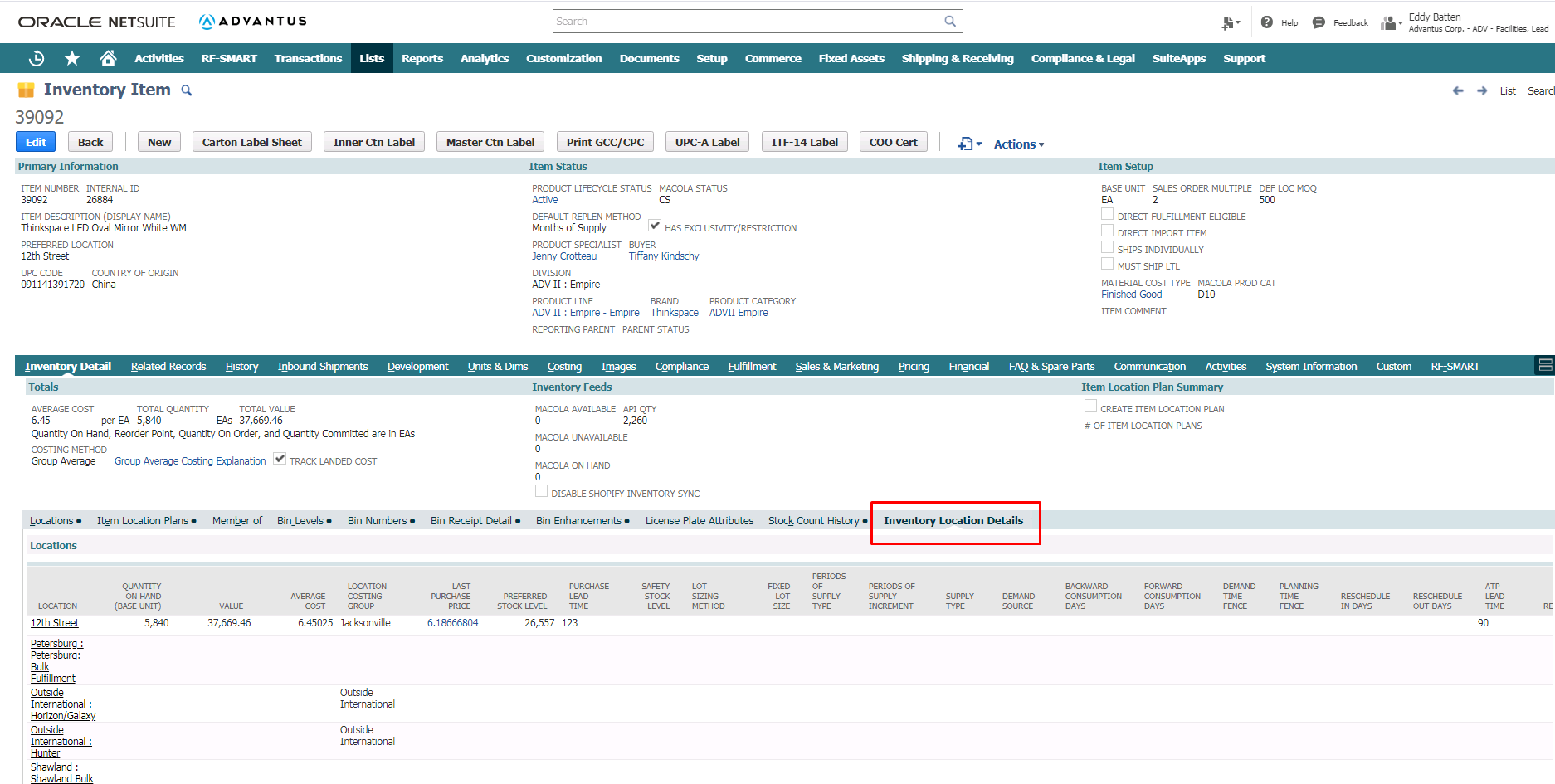 Inventory: Stock Counts
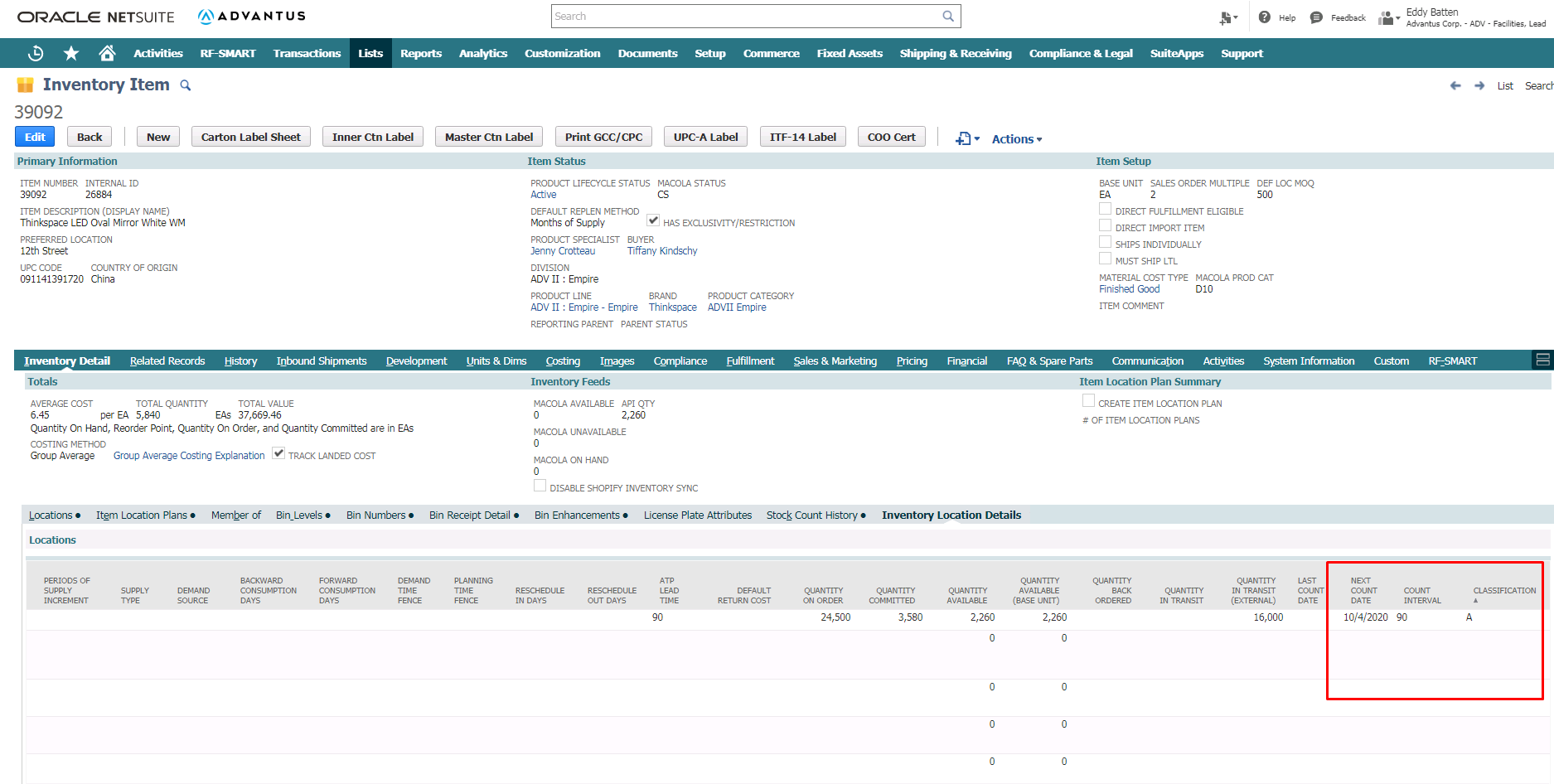 Inventory: Stock Counts
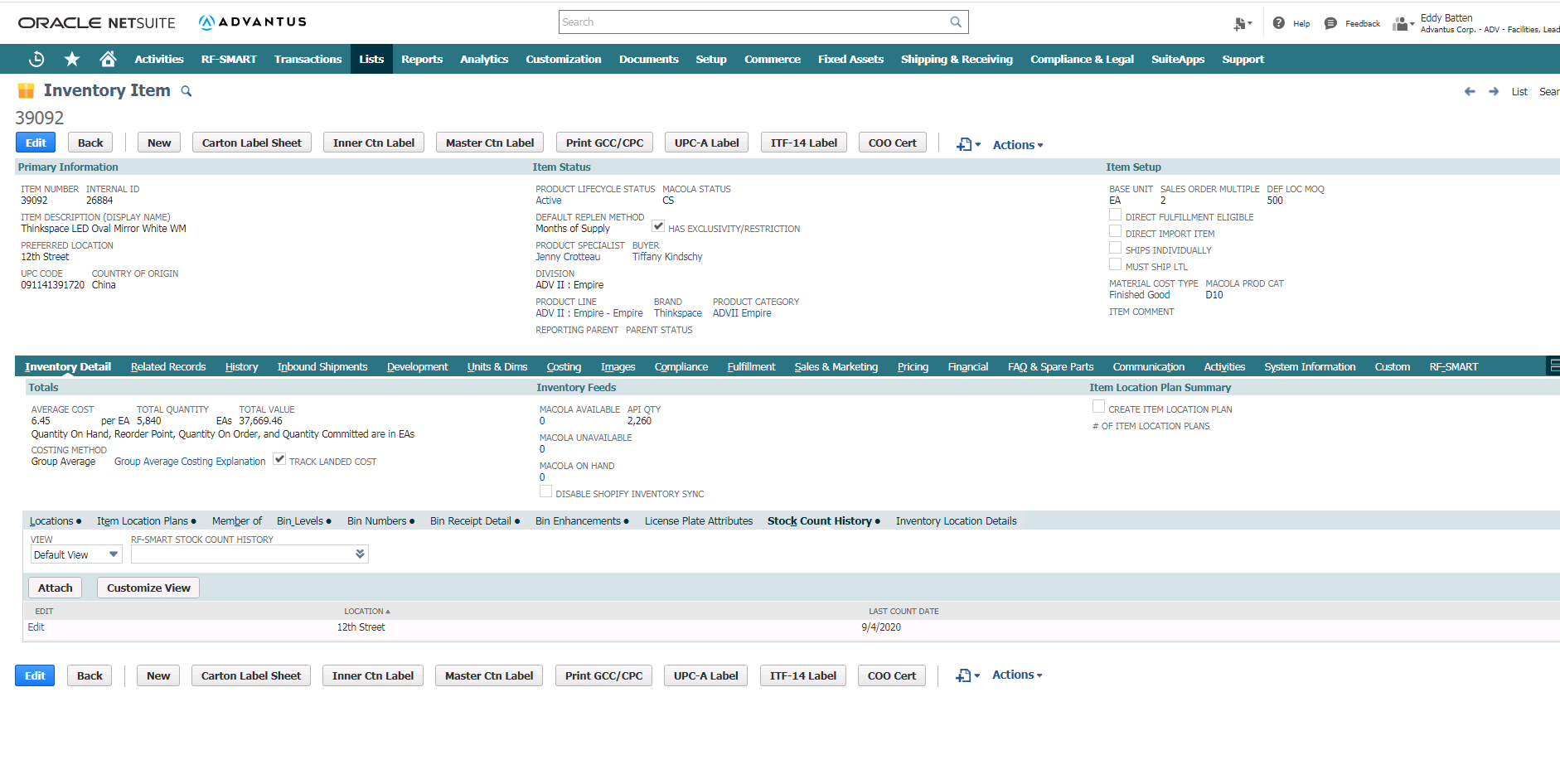 Inventory: Stock Counts
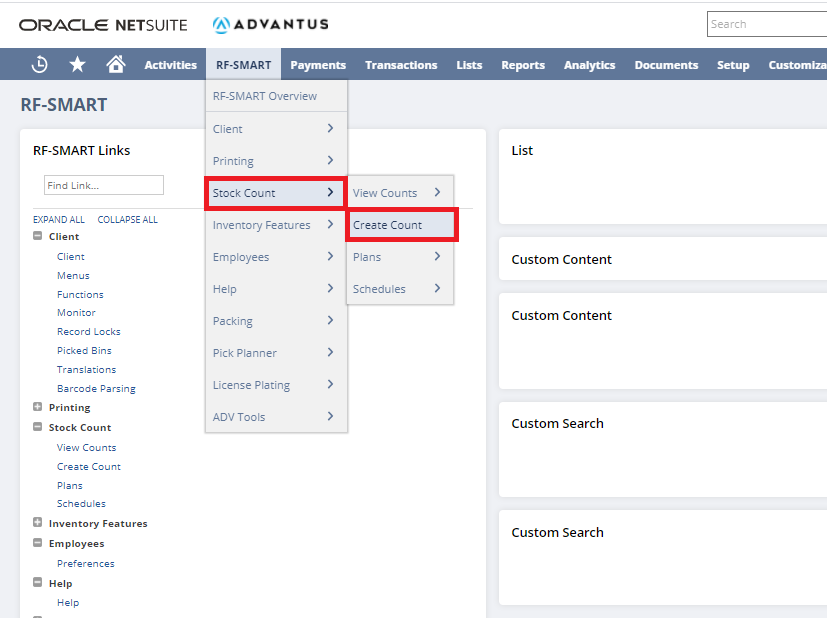 Inventory: Stock Counts
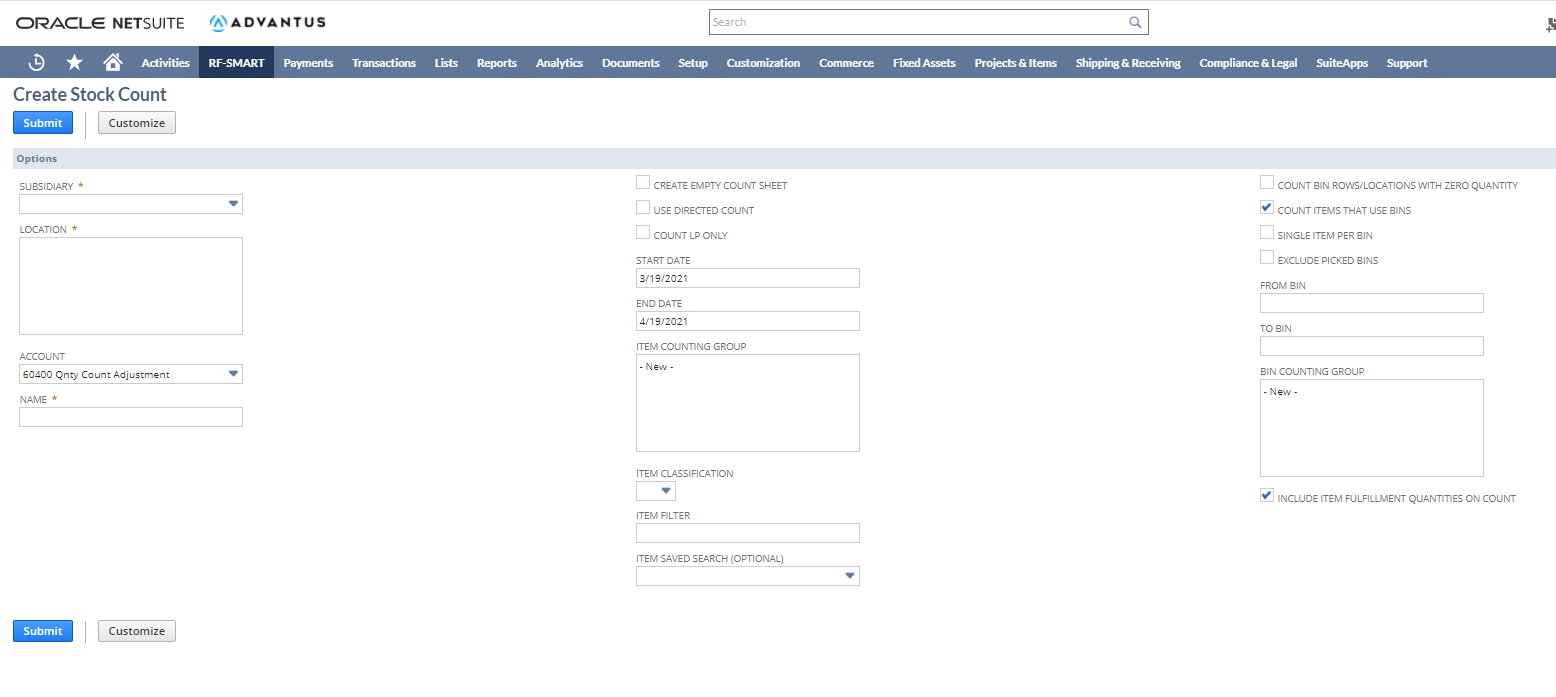 Inventory: Stock Counts
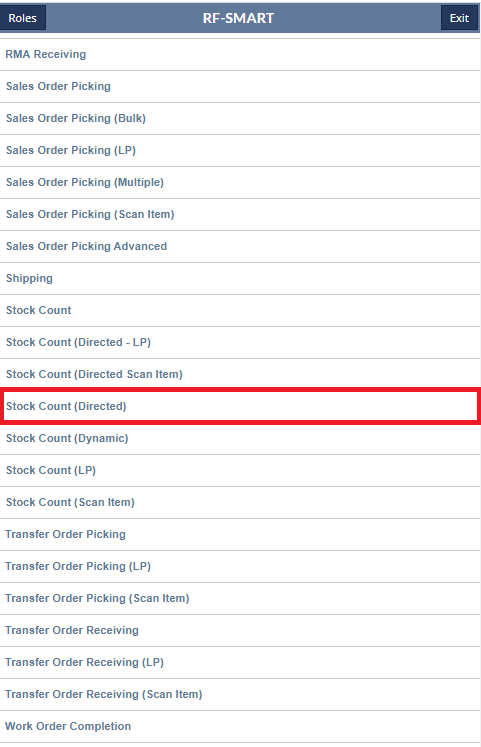 Inventory: Stock Counts
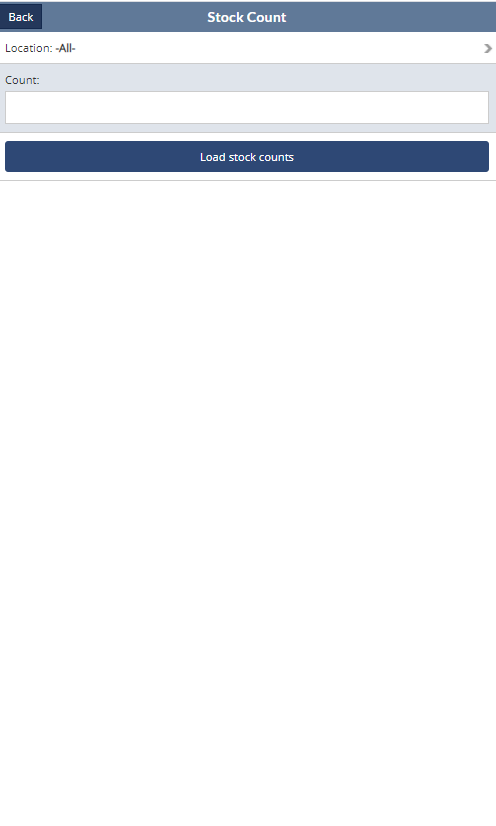 Inventory: Stock Counts
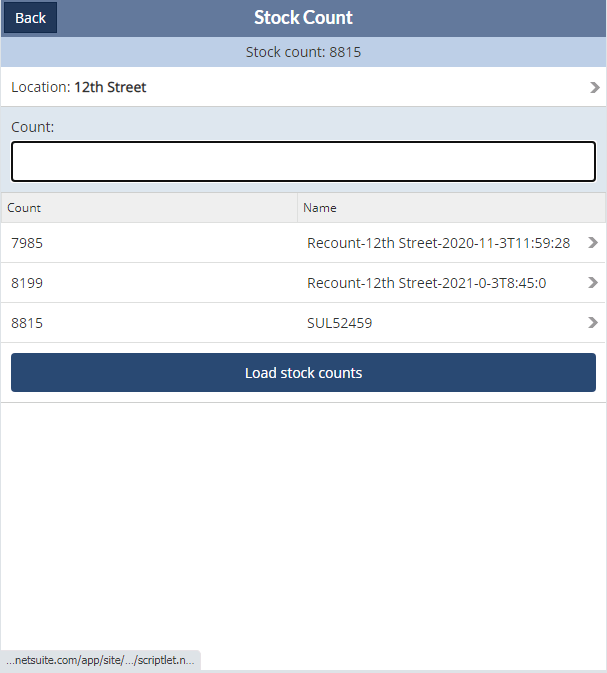 Inventory: Stock Counts
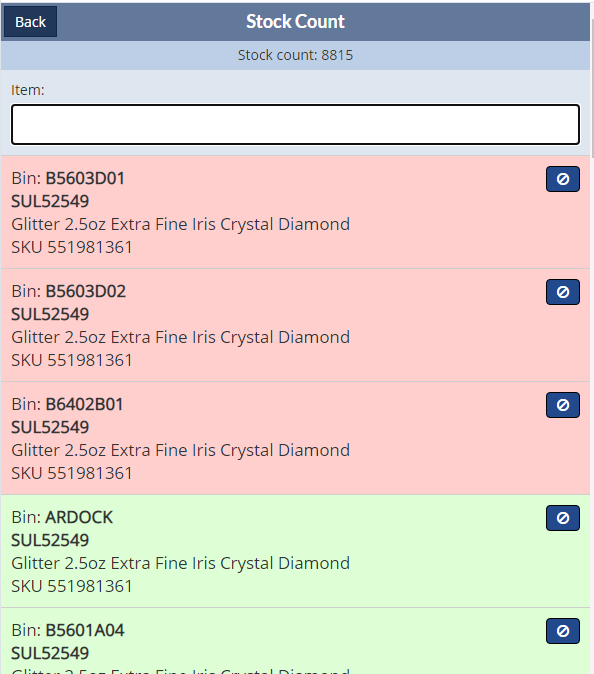 Inventory: Stock Counts
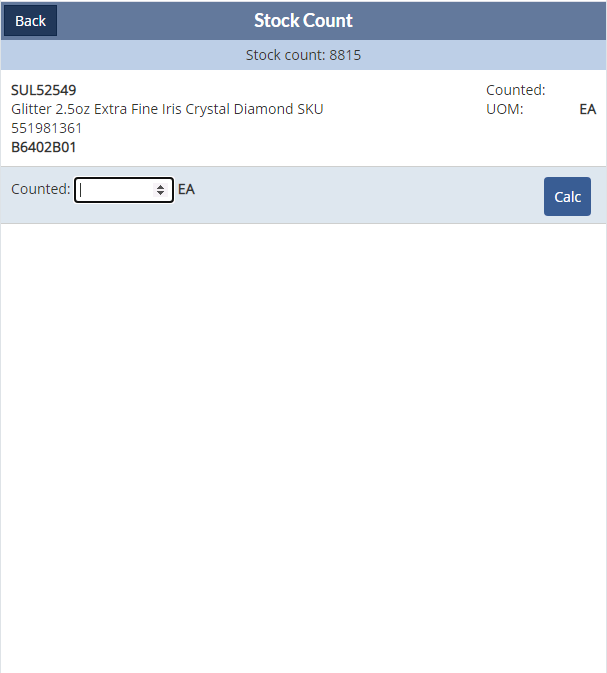 Inventory: Stock Counts
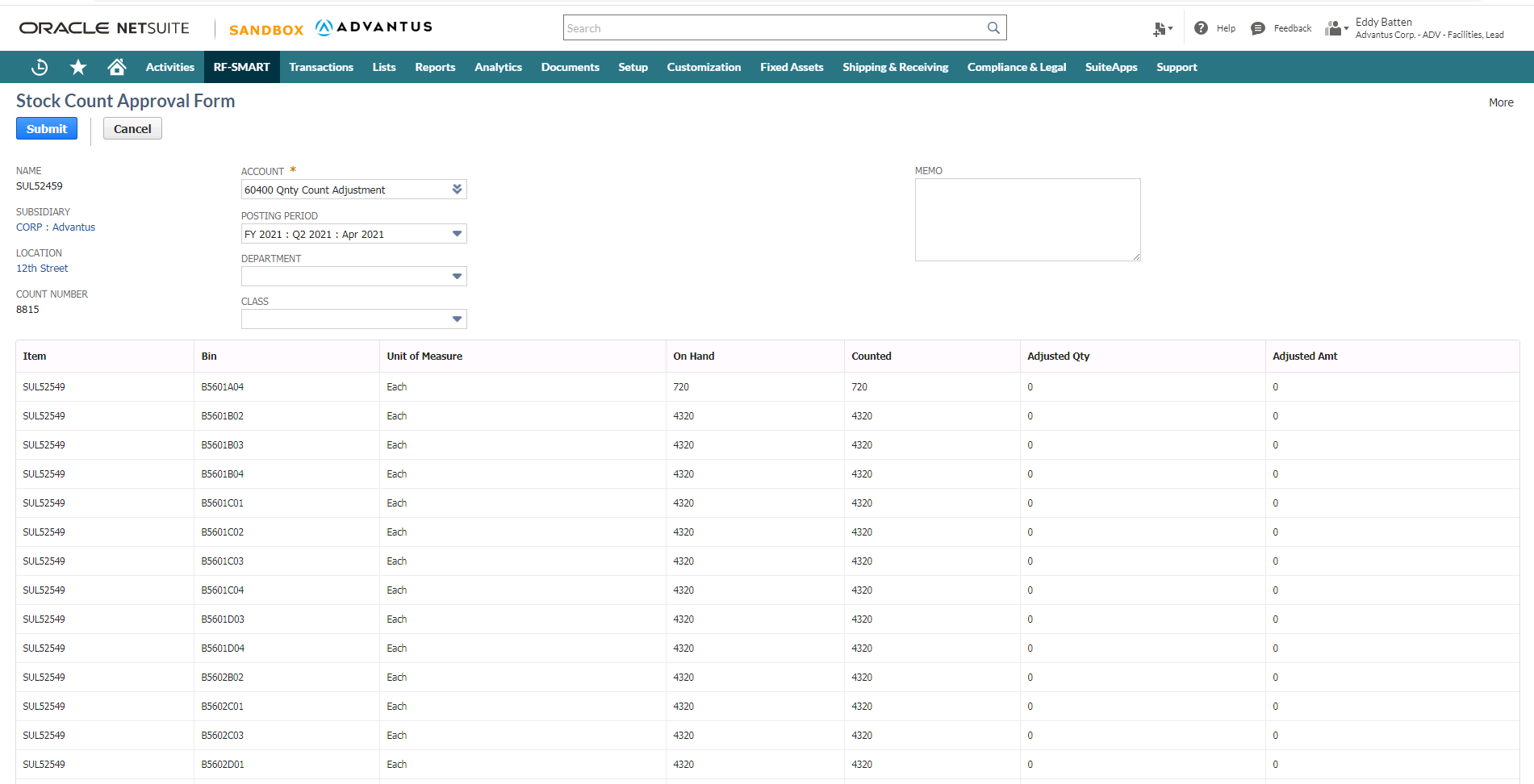 Inventory: Stock Counts
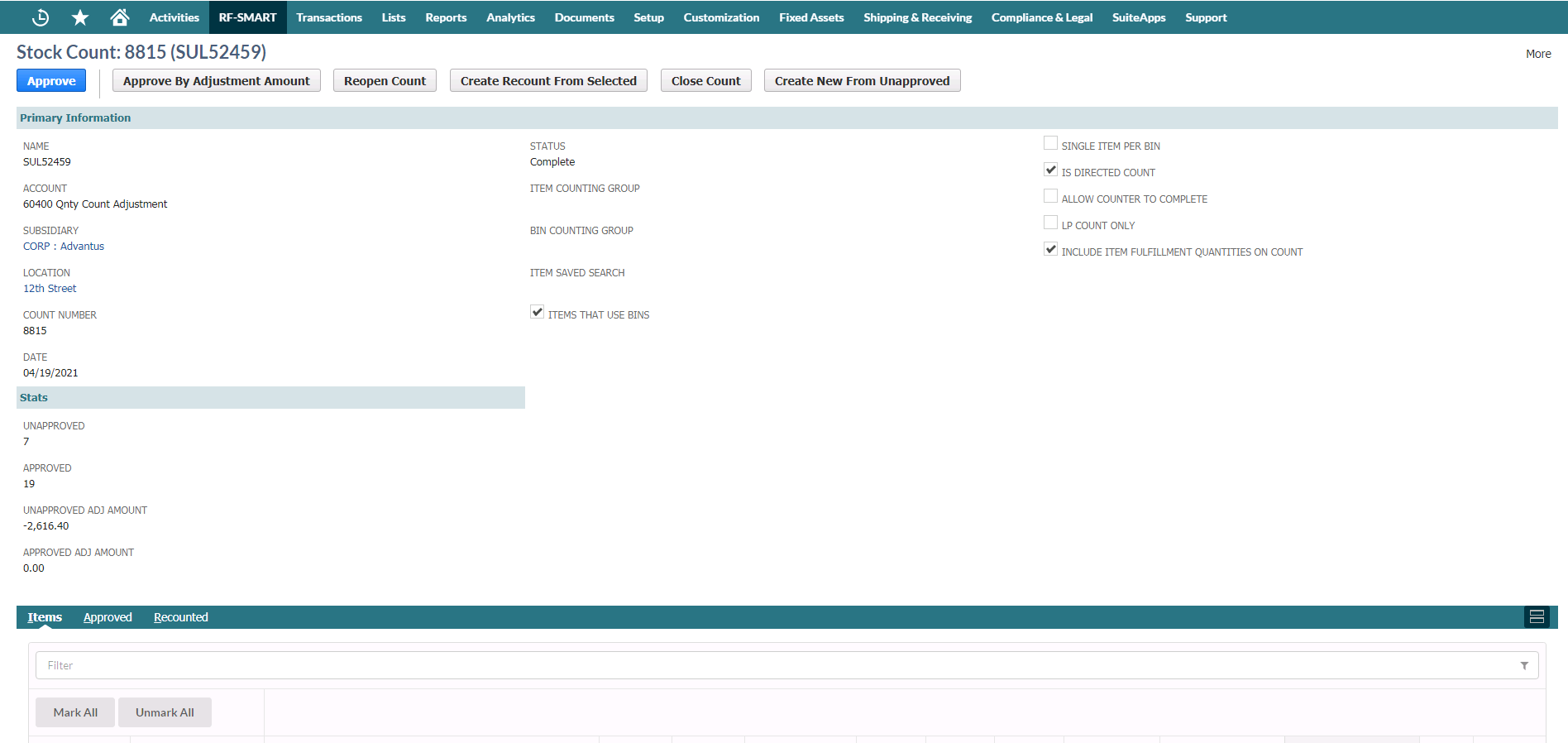 Inventory: Stock Counts
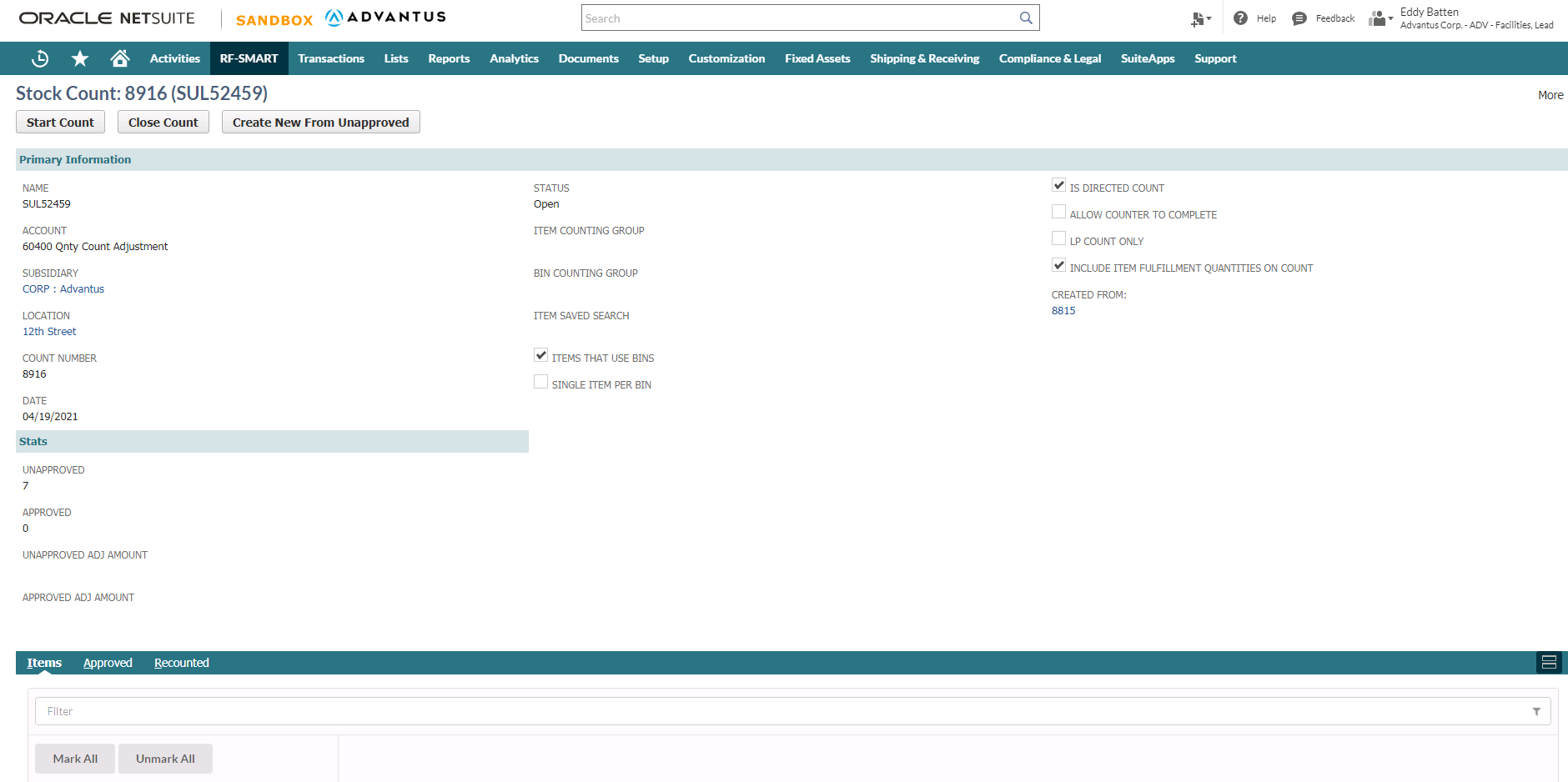 Inventory: Adjustments
Inbound Shipment Details-Inbound Shipment record
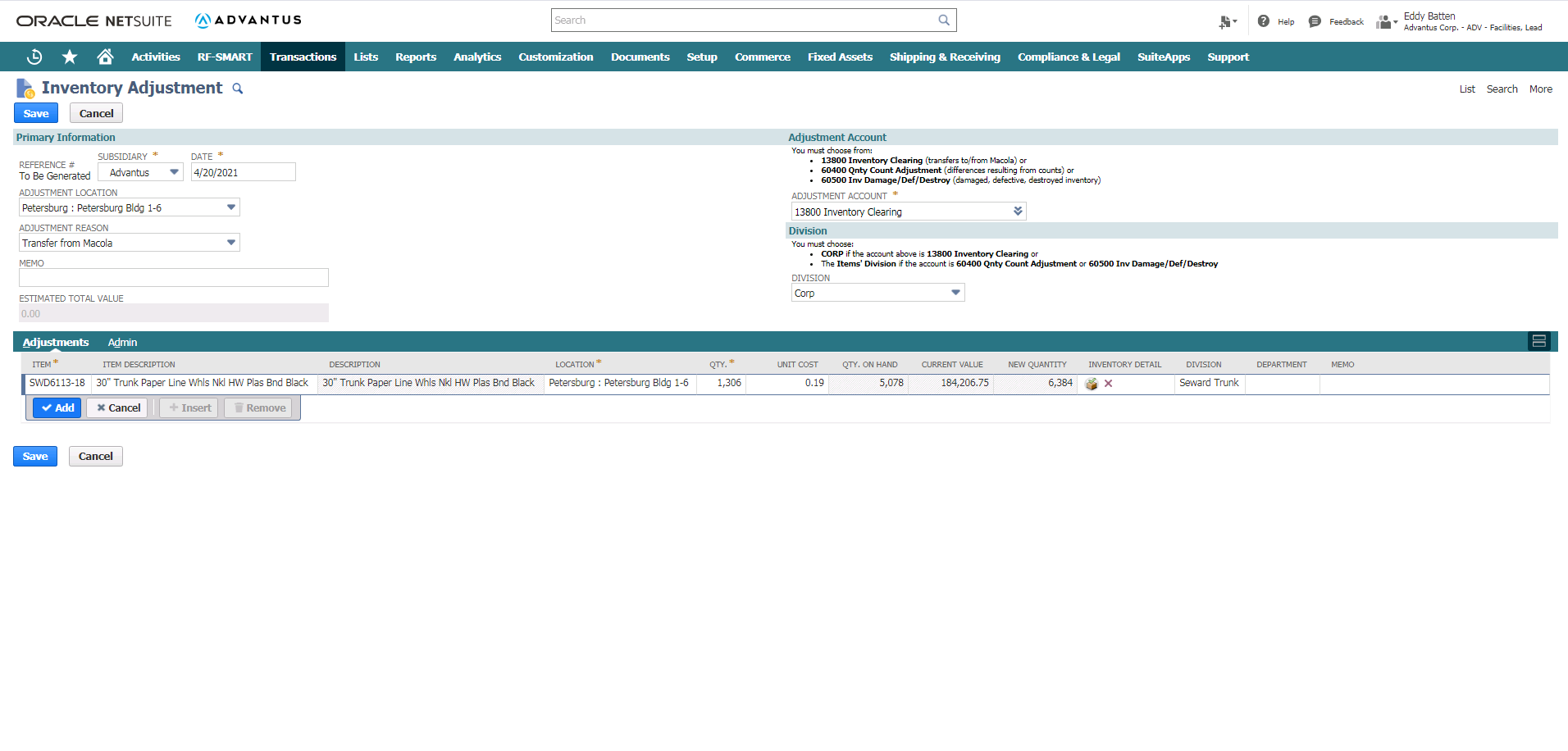 Inventory: Adjustments
Inbound Shipment Details-Inbound Shipment record
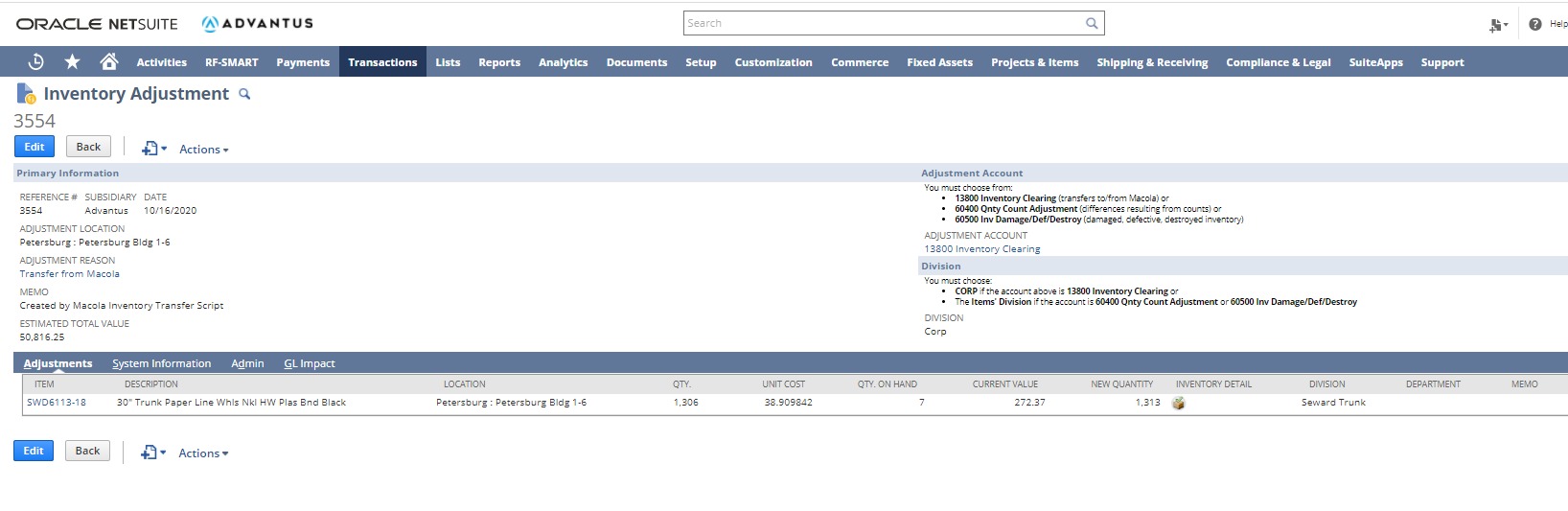 Inventory: Adjustments
Inbound Shipment Details-Inbound Shipment record
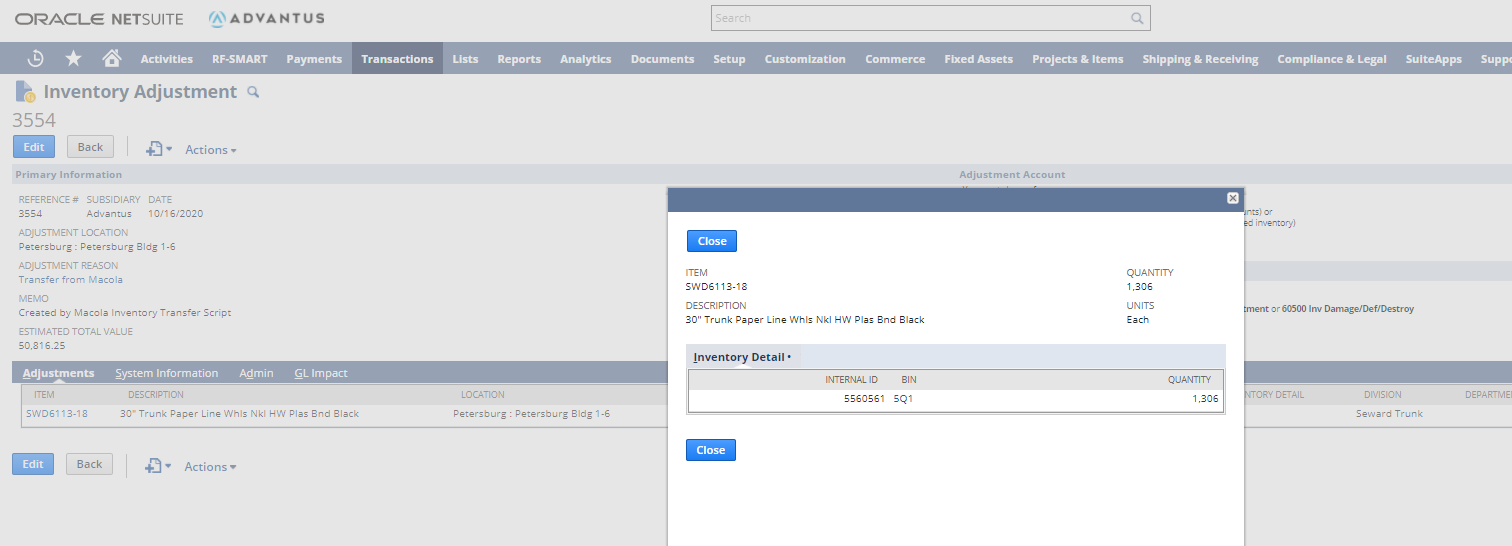 Inventory: Bin Transfers (Native NetSuite)
Inbound Shipment Details-Inbound Shipment record
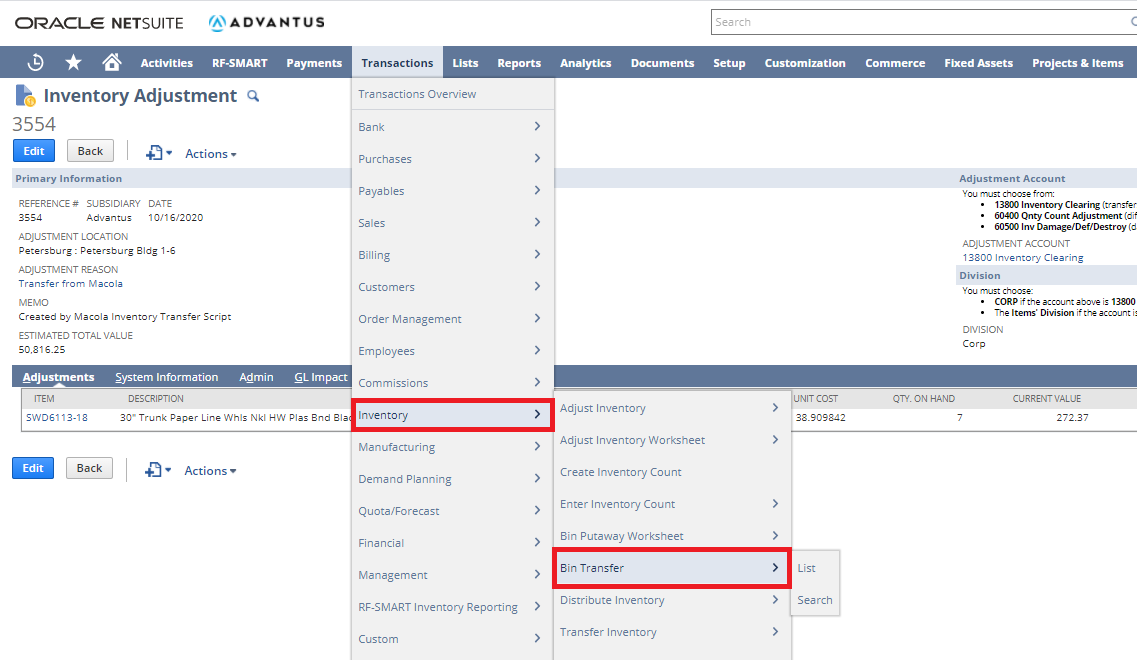 Inventory: Bin Transfers (Native NetSuite)
Inbound Shipment Details-Inbound Shipment record
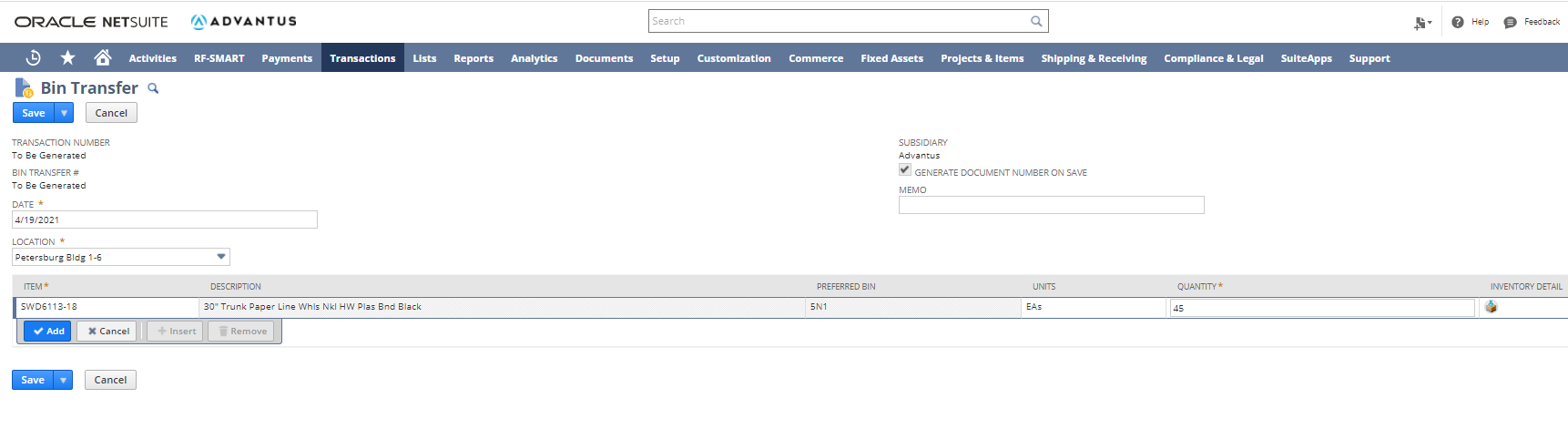 Inventory: Bin Transfers (Native NetSuite)
Inbound Shipment Details-Inbound Shipment record
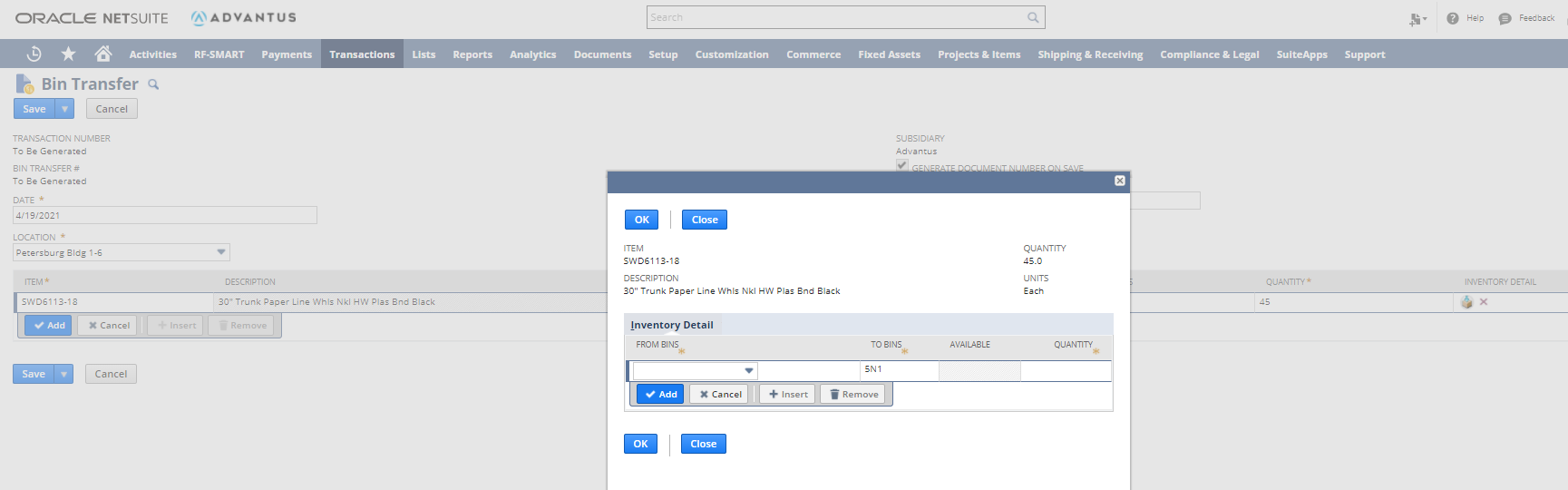 Inventory: Bin Transfers (RF-Smart)
Inbound Shipment Details-Inbound Shipment record
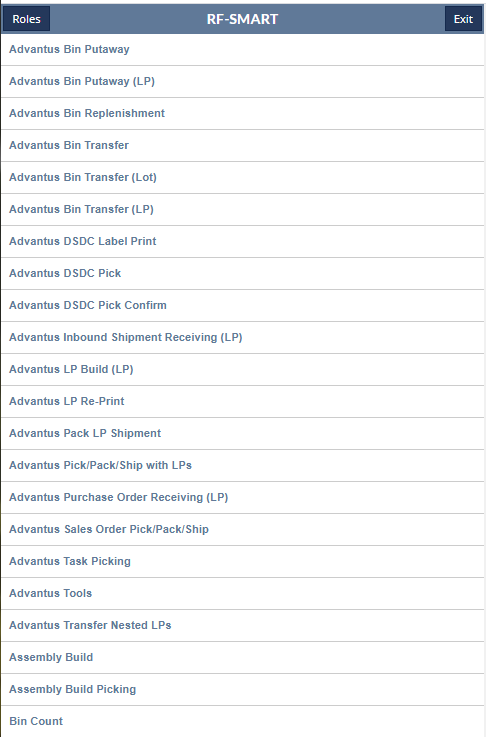 Inventory: Bin Transfers (RF-Smart)
Inbound Shipment Details-Inbound Shipment record
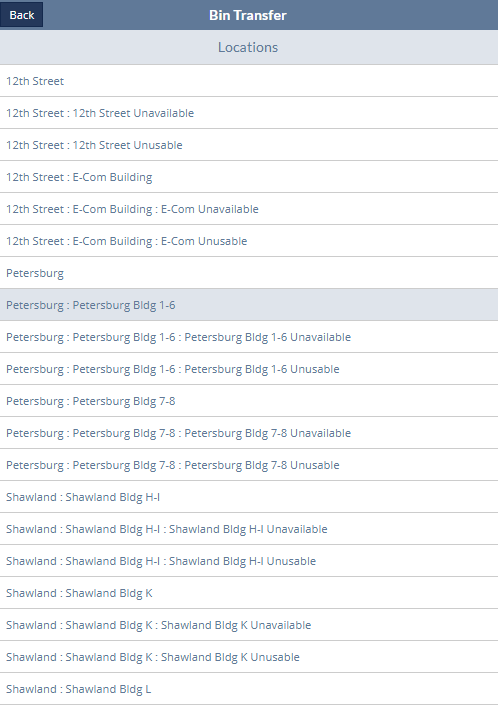 Inventory: Bin Transfers (RF-Smart)
Inbound Shipment Details-Inbound Shipment record
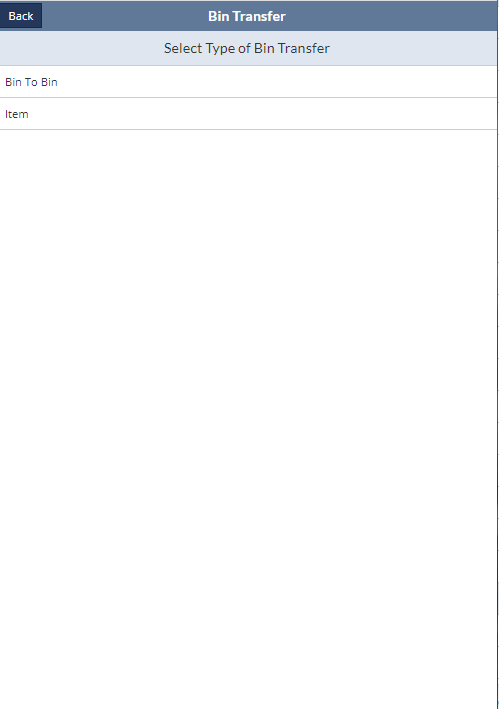 Inventory: Bin Transfers (RF-Smart) Bin to Bin
Inbound Shipment Details-Inbound Shipment record
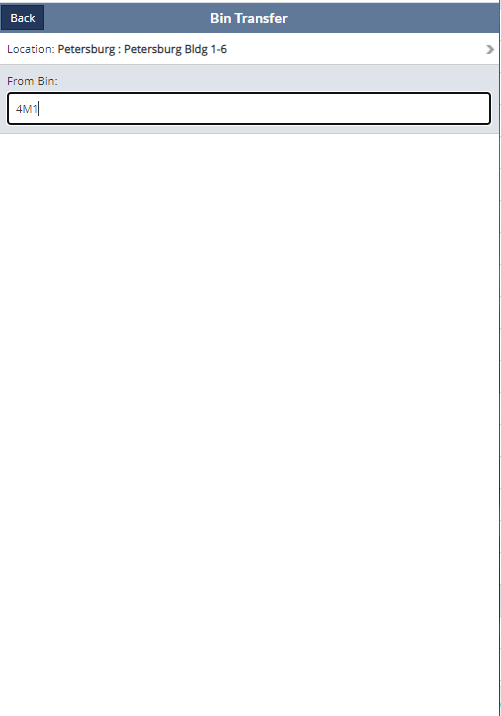 Inventory: Bin Transfers (RF-Smart) Bin to Bin
Inbound Shipment Details-Inbound Shipment record
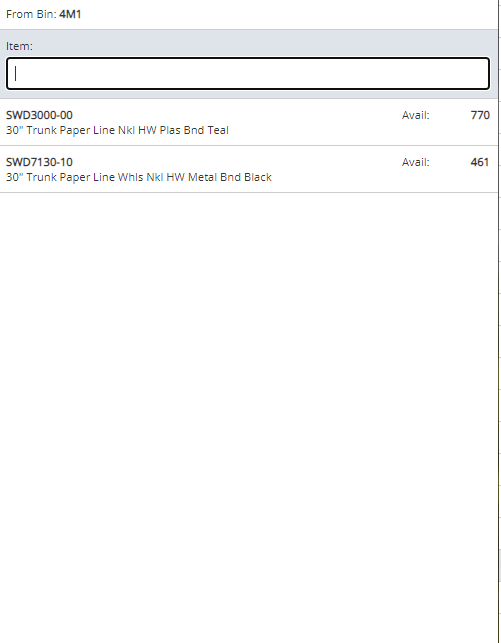 Inventory: Bin Transfers (RF-Smart) Bin to Bin
Inbound Shipment Details-Inbound Shipment record
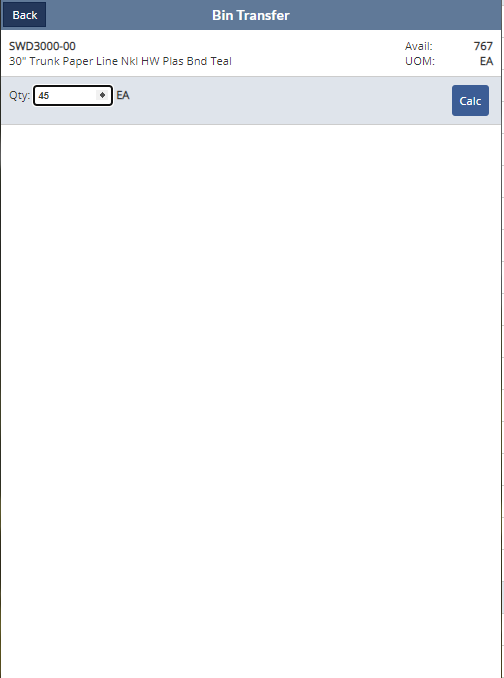 Inventory: Bin Transfers (RF-Smart) Bin to Bin
Inbound Shipment Details-Inbound Shipment record
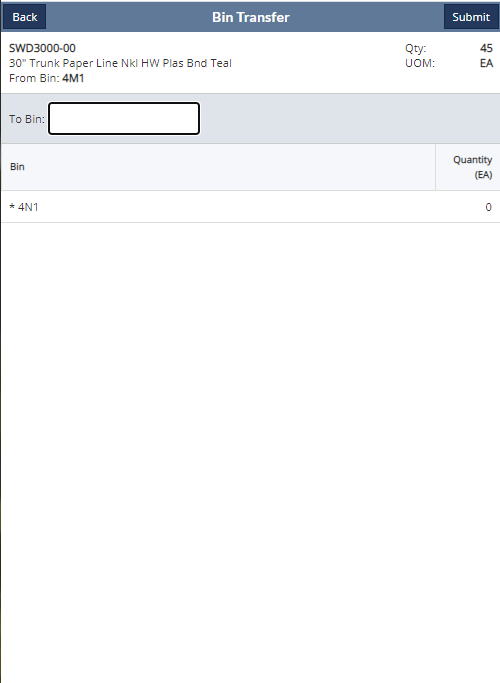 Inventory: Bin Transfers (RF-Smart) Item
Inbound Shipment Details-Inbound Shipment record
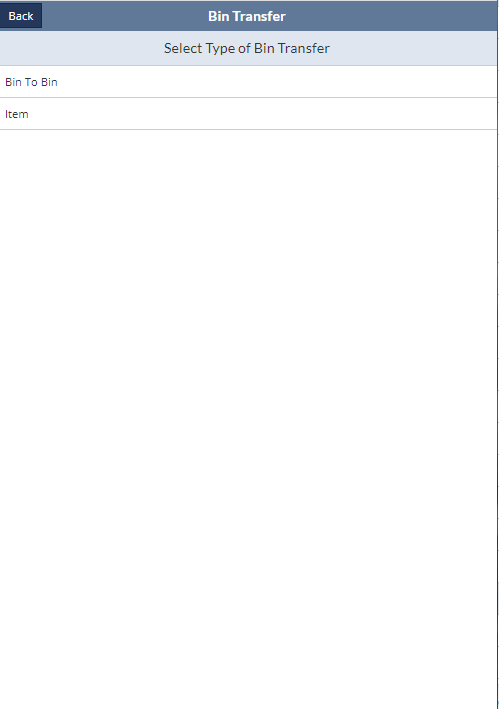 Inventory: Bin Transfers (RF-Smart) Item
Inbound Shipment Details-Inbound Shipment record
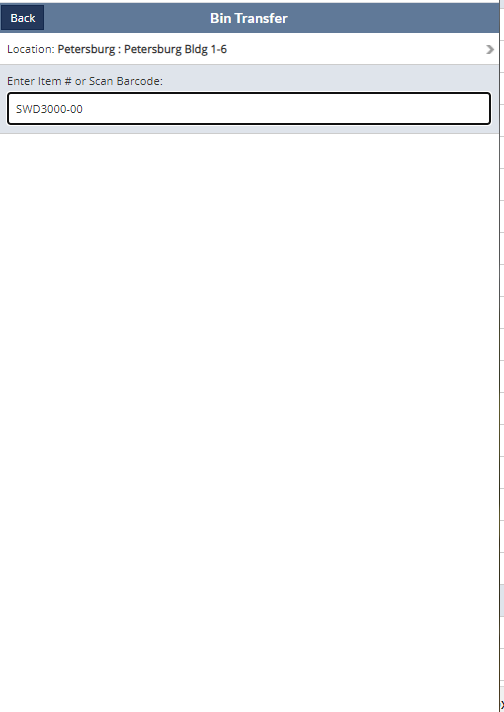 Inventory: Bin Transfers (RF-Smart) Item
Inbound Shipment Details-Inbound Shipment record
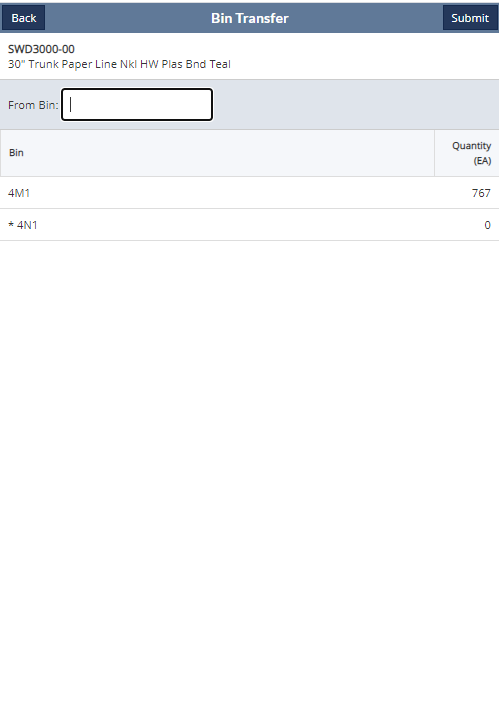 Inventory: Bin Transfers (RF-Smart) Item
Inbound Shipment Details-Inbound Shipment record
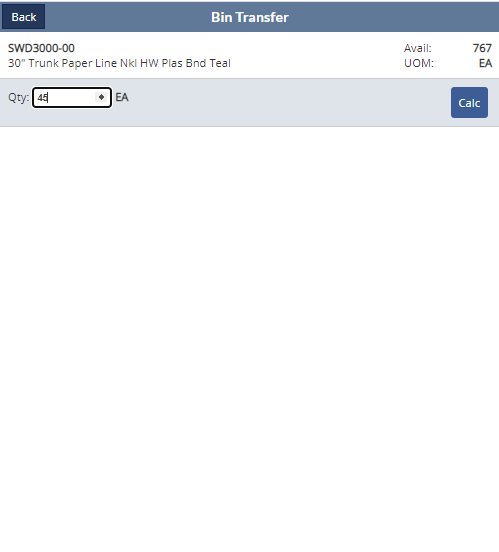 Inventory: Bin Transfers (RF-Smart) Item
Inbound Shipment Details-Inbound Shipment record
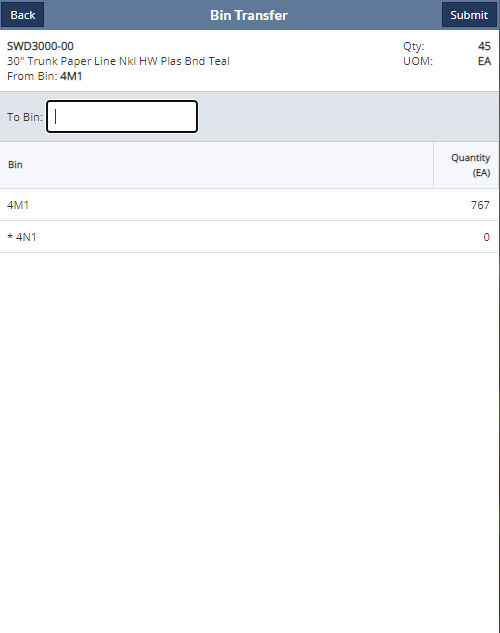 Inventory: Inventory Transfers (RF-Smart)
Inbound Shipment Details-Inbound Shipment record
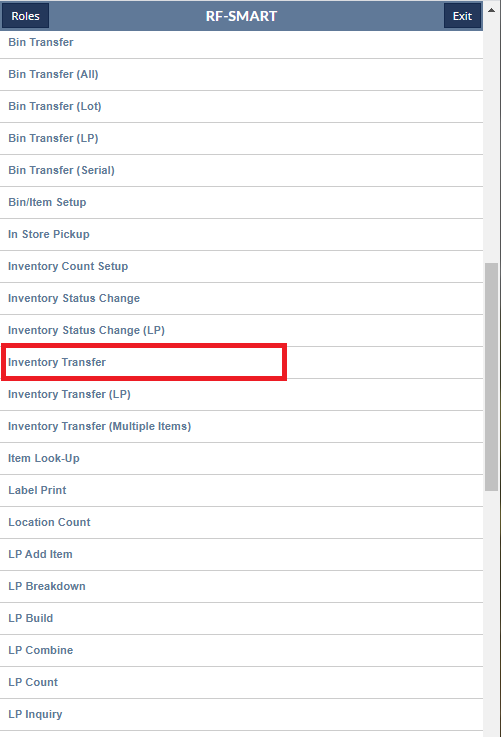 Inventory: Inventory Transfers (RF-Smart)
Inbound Shipment Details-Inbound Shipment record
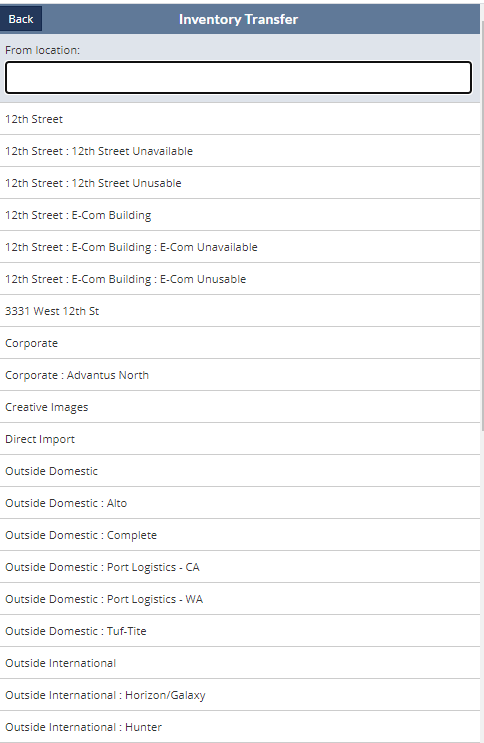 Inventory: Inventory Transfers (RF-Smart)
Inbound Shipment Details-Inbound Shipment record
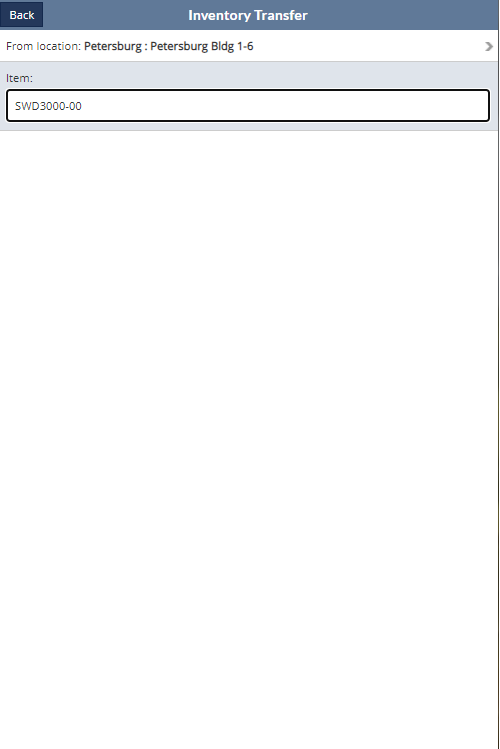 Inventory: Inventory Transfers (RF-Smart)
Inbound Shipment Details-Inbound Shipment record
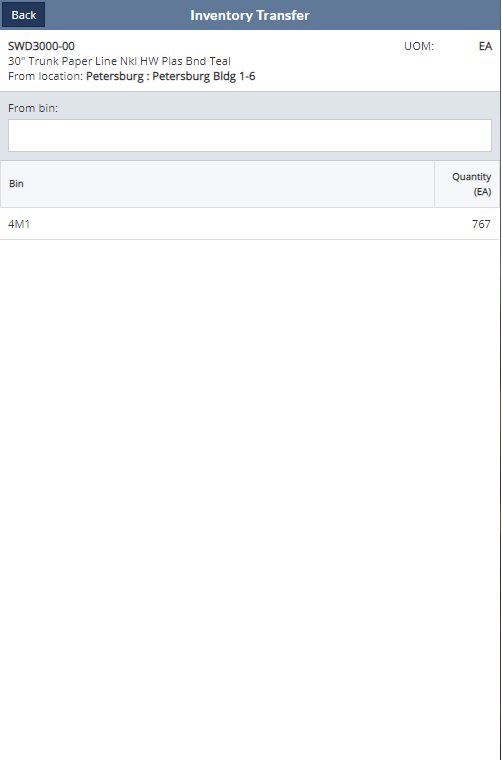 Inventory: Inventory Transfers (RF-Smart)
Inbound Shipment Details-Inbound Shipment record
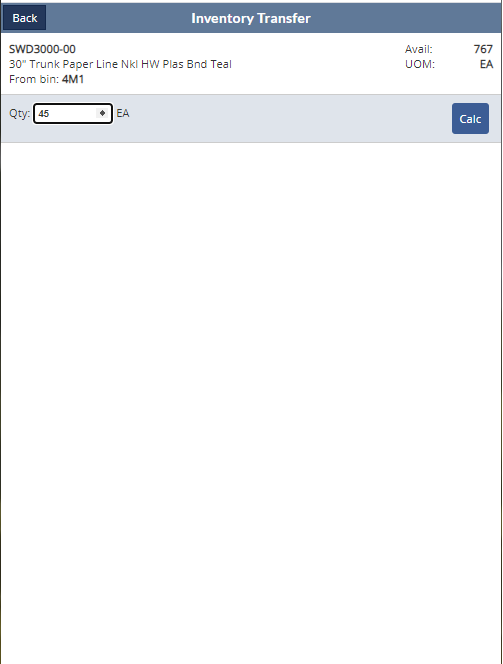 Inventory: Inventory Transfers (RF-Smart)
Inbound Shipment Details-Inbound Shipment record
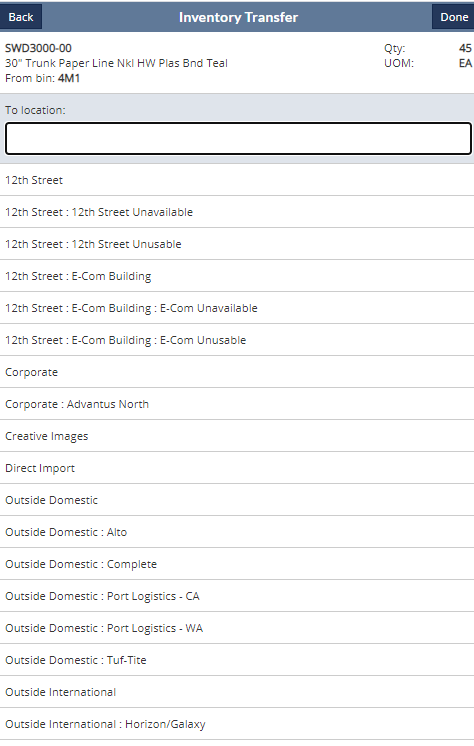 Inventory: Inventory Transfers (RF-Smart)
Inbound Shipment Details-Inbound Shipment record
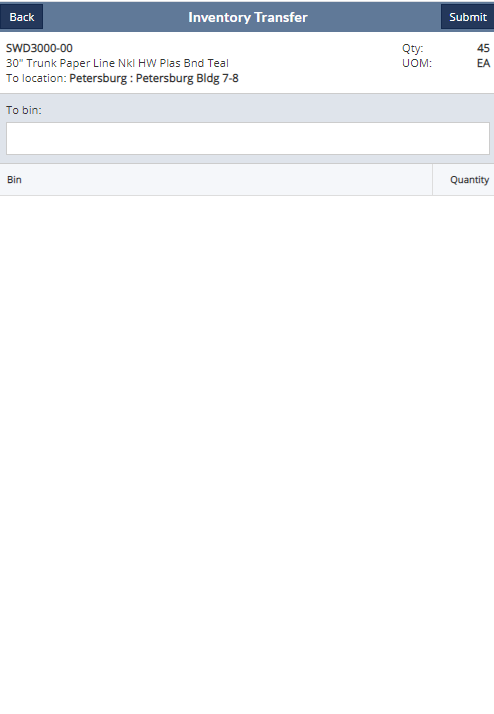 Inventory: Inventory Transfers (RF-Smart) Multiple Items
Inbound Shipment Details-Inbound Shipment record
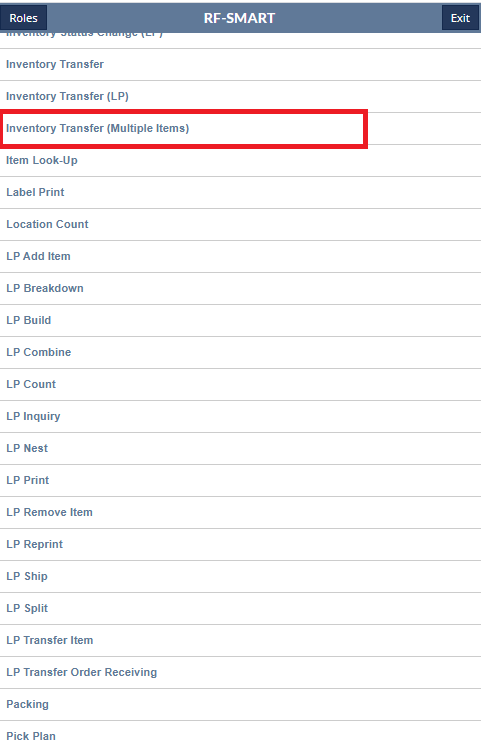 Inventory: Inventory Transfers (RF-Smart)
Inbound Shipment Details-Inbound Shipment record
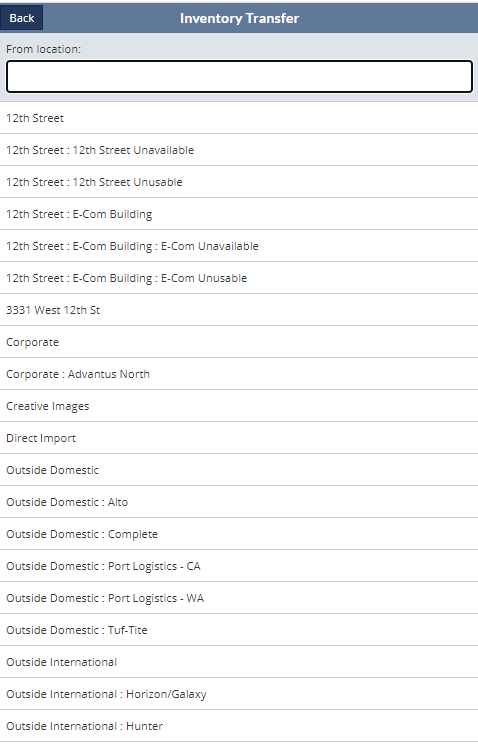 Inventory: Inventory Transfers (RF-Smart) Multiple Items
Inbound Shipment Details-Inbound Shipment record
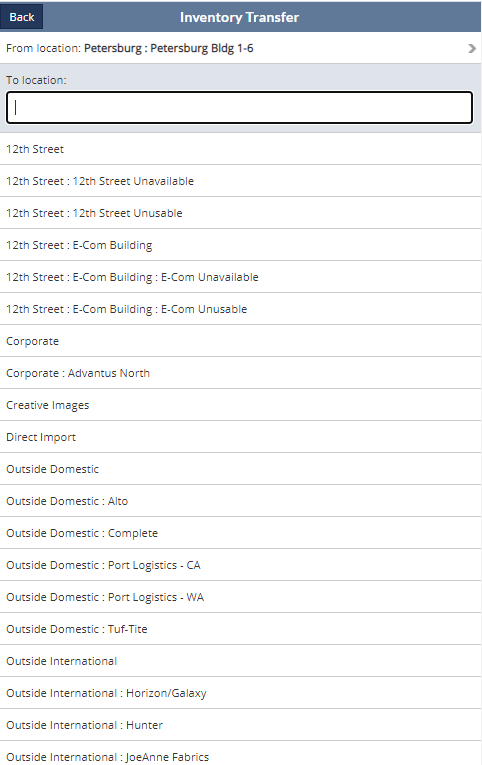 Inventory: Inventory Transfers (RF-Smart) Multiple Items
Inbound Shipment Details-Inbound Shipment record
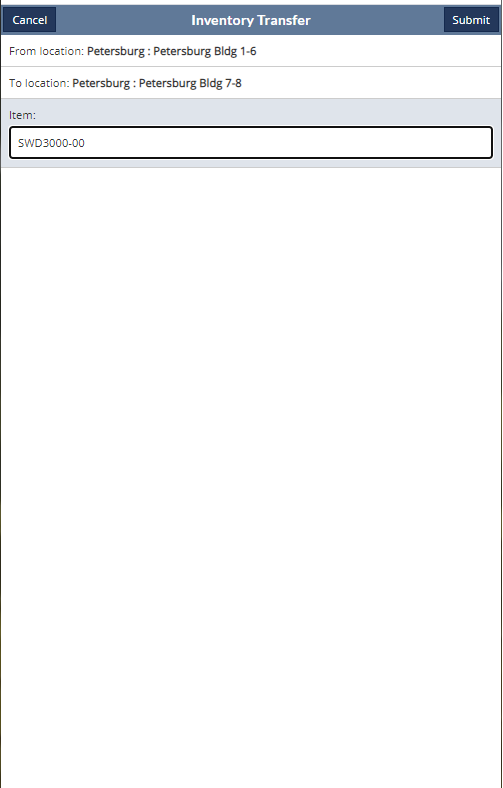 Inventory: Inventory Transfers (RF-Smart) Multiple Items
Inbound Shipment Details-Inbound Shipment record
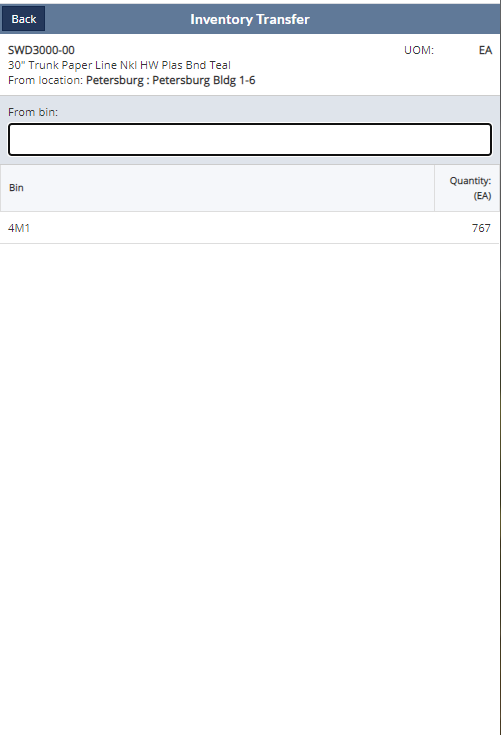 Inventory: Inventory Transfers (RF-Smart) Multiple Items
Inbound Shipment Details-Inbound Shipment record
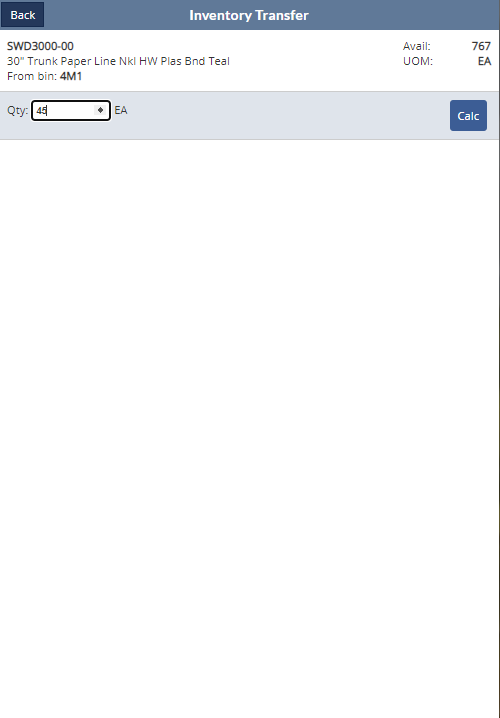 Inventory: Inventory Transfers (RF-Smart) Multiple Items
Inbound Shipment Details-Inbound Shipment record
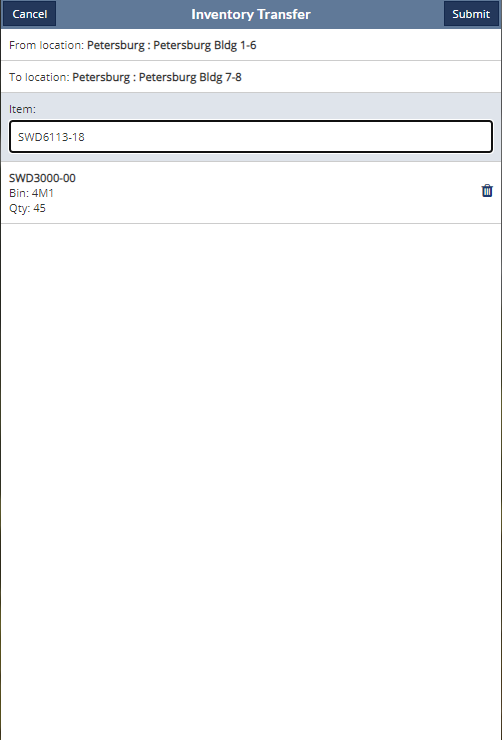 Repeat for next item
Inventory: Inventory Transfers (RF-Smart) Multiple Items
Inbound Shipment Details-Inbound Shipment record
After all items are added for the location to location transfer, select Submit
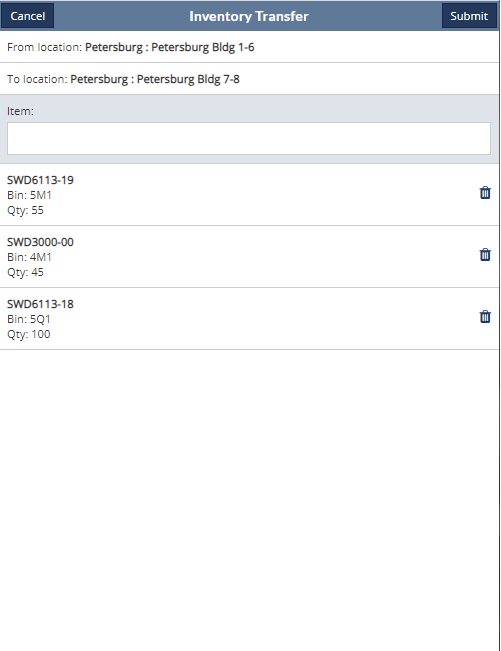 Questions?
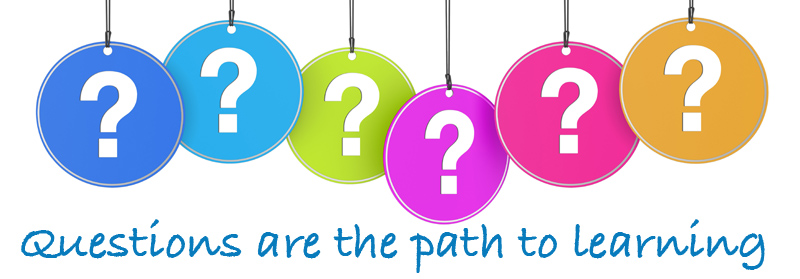